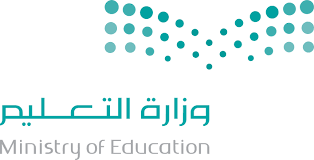 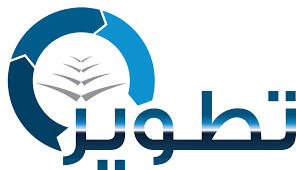 الثاني ثانوي
المرحلة/ الصف
الثالث
الفصل الدراسي
كيمياء2-3
المـــــــــــــــــــــــــــــــــــــــــادة
الكربوهيدرات
موضوع الدرس
أ/ ماجد الحكمي
إعداد
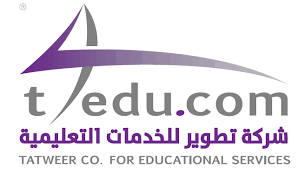 جميع الحقوق محفوظة لشركة تطوير للخدمات التعليمية
الكربوهيدرات
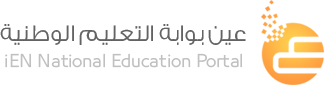 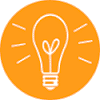 سنتعلم اليوم كيف :
1- تَصف تراكيب السكريات الأحادية والثنائية والعديدة.
2- تَشّرح وظيفة الكربوهيدرات في الخلايا.
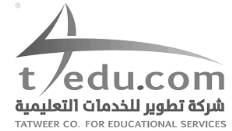 2
الكربوهيدرات
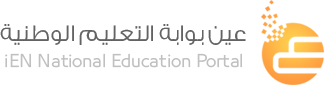 التهيئة
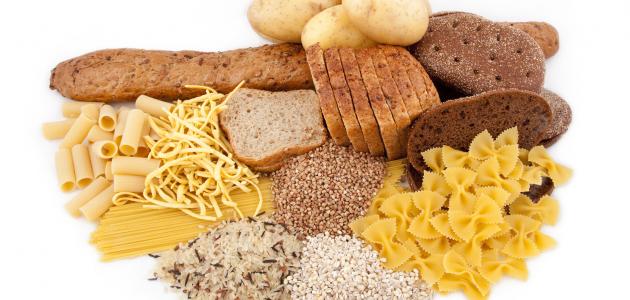 ما علاقة الكربوهيدرات بالوزن؟
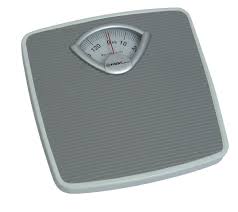 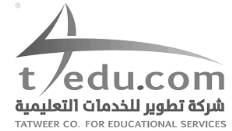 3
الكربوهيدرات
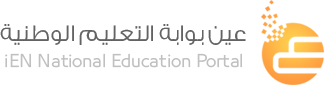 H
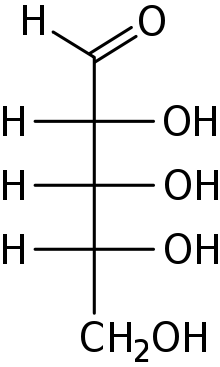 الكربوهيدرات
H
OH
هي مركبات عضوية تحتوي على عدة مجموعات من الهيدروكسيل OH بالإضافة إلى مجموعة الكربونيل الوظيفية  C=O .
OH
H
OH
H
CH2OH
الصيغة العامة
Cn(H2O)n
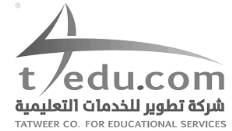 4
الكربوهيدرات
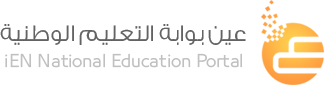 الكربوهيدرات
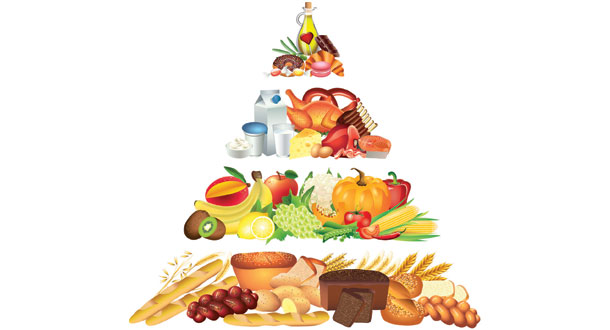 أهميتها
مصدر مهم لطاقة الجسم.
قياسها
يتراوح قياسها بين وحدة بنائية إلى بوليمرات مكونة من مئات أو آلاف وحدات البناء الأساسية.
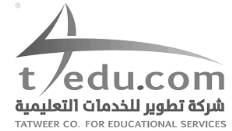 5
الكربوهيدرات
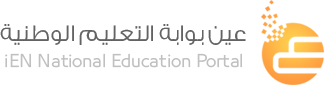 الكربوهيدرات
أنواع الكربوهيدرات
السكريات العديدة التسكر
السكريات الثنائية
السكريات الأحادية
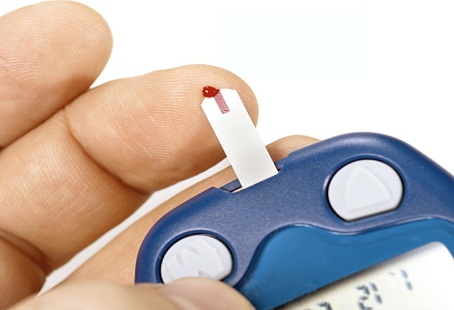 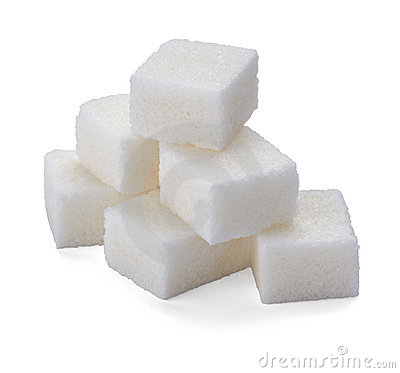 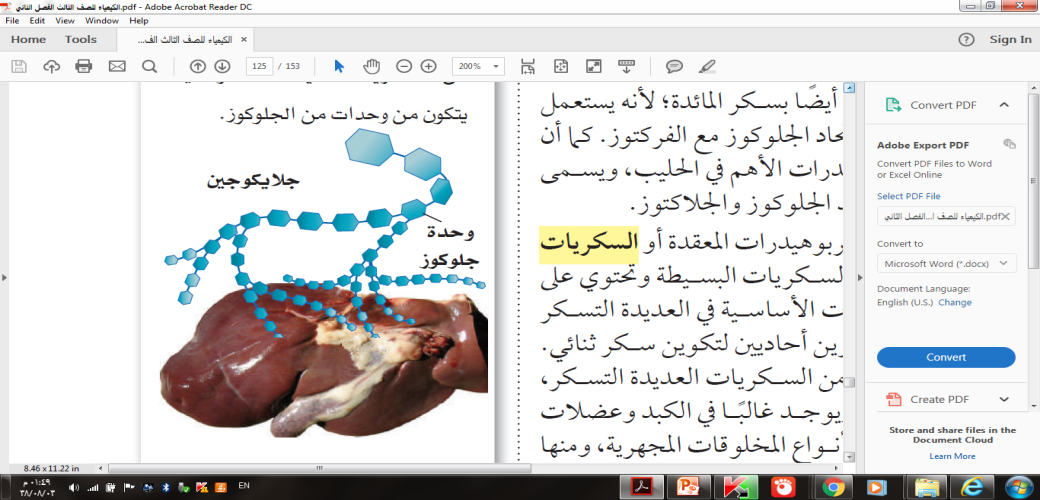 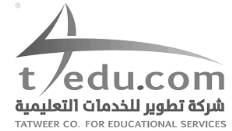 6
الكربوهيدرات
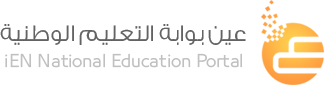 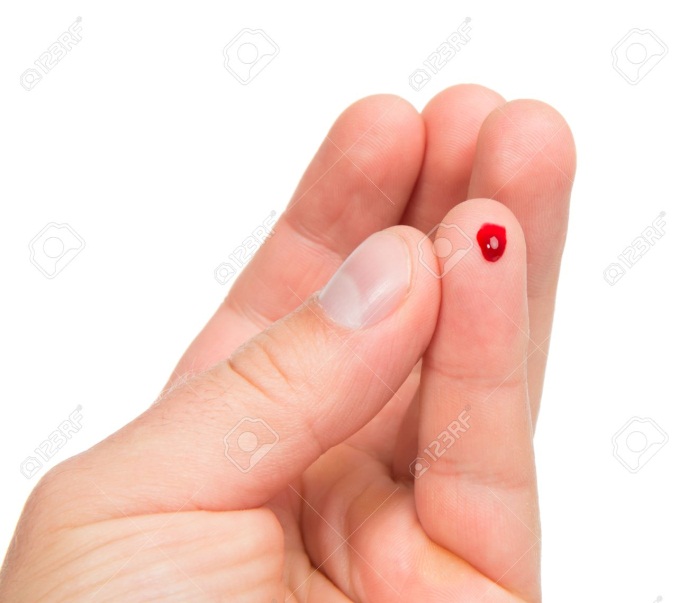 السكريات الأحادية
أبسط أنواع الكربوهيدرات
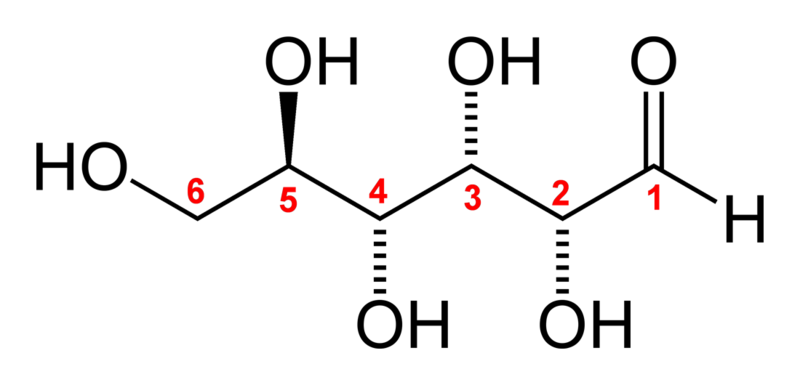 أكثر السكريات الأحادية شيوعًا خمس أو ست ذرات كربون.
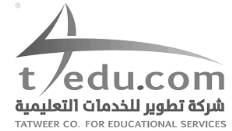 7
الكربوهيدرات
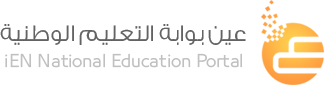 السكريات الأحادية
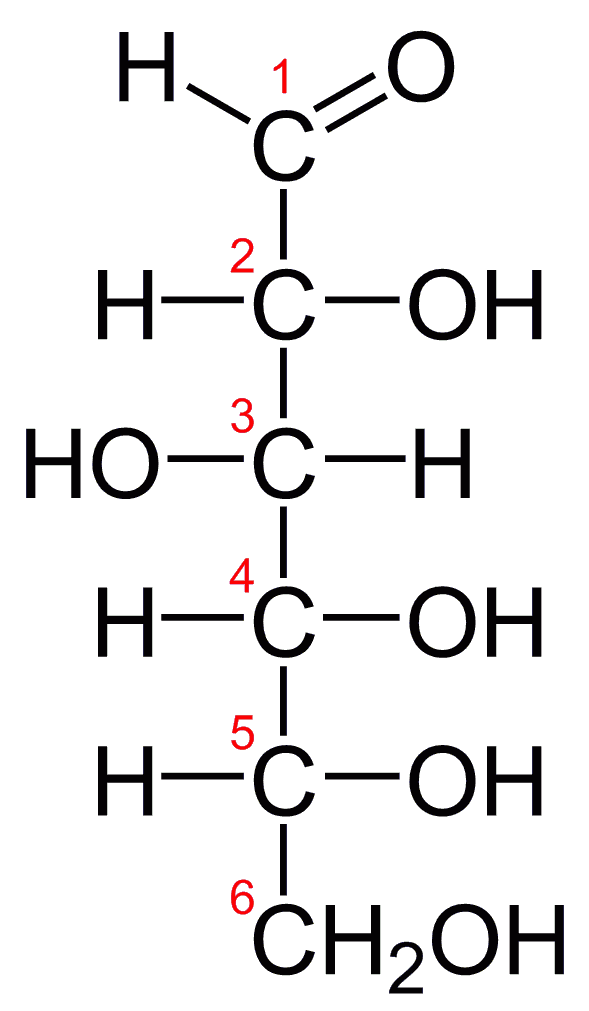 تحمل صفات الألدهيدات و الكيتونات , لأنها تحتوي على مجموعة الكربونيل .
OH
HO
OH
قابلة للذوبان في الماء ودرجة انصهارها عالية , لأنها تحتوي على مجموعات قطبية (الهيدروكسيل)
OH
OH
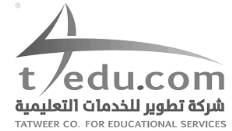 8
الكربوهيدرات
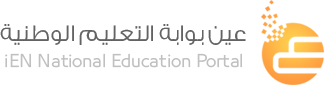 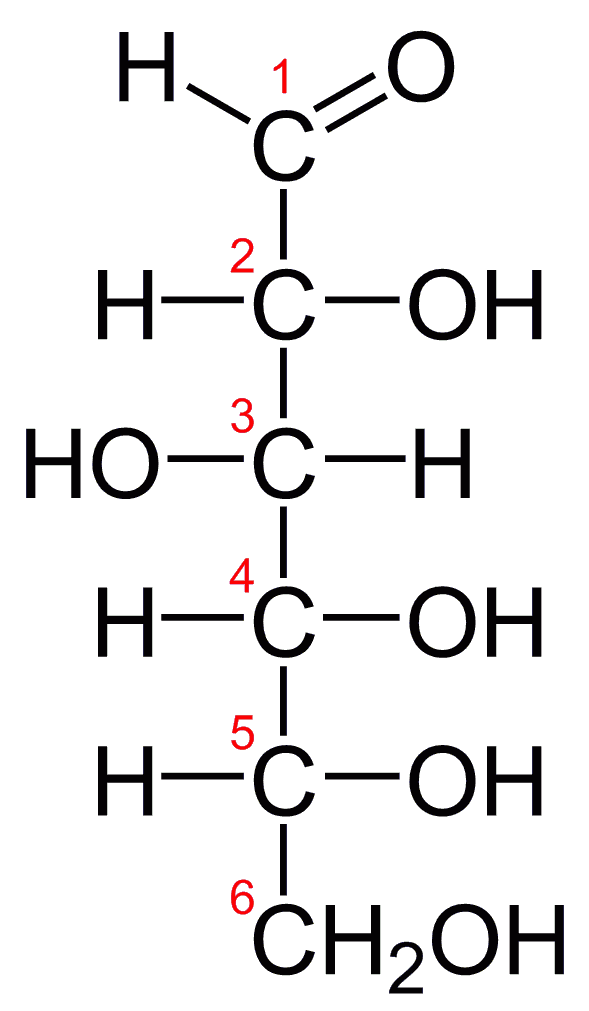 مثال
OH
CH2OH
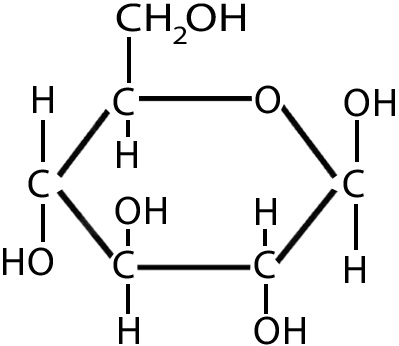 الجلوكوز
OH
H
HO
H
OH
H
OH
سكر سداسي الكربون ، يعتبر مصدرًا للطاقة الفورية للجسم , ويوجد في الدم بتركيز عال ويسمى سكر الدم .
OH
H
OH
H
OH
OH
الشكل الحلقي
شكل السلسلة المفتوحة
جلوكوز
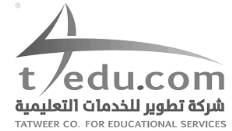 9
الكربوهيدرات
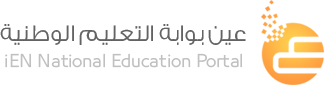 مثال
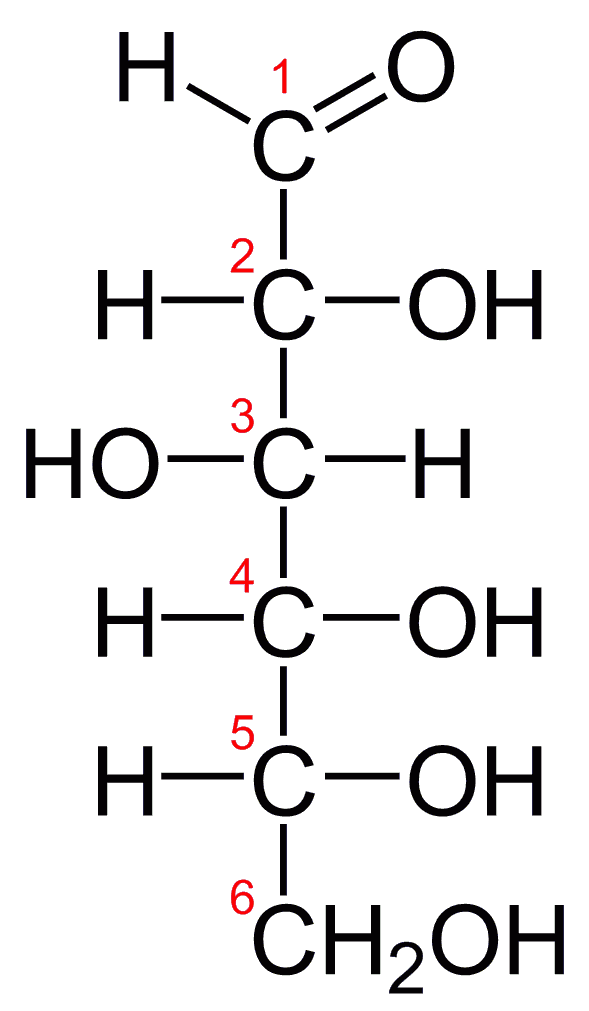 CH2OH
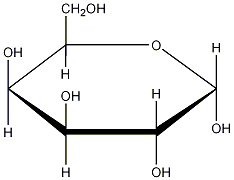 OH
H
H
O
OH
الجلاكتوز
H
H
HO
H
OH
H
H
HO
OH
يختلف عن الجلوكوز في اتجاه الهيدروكسيل وذرات الهيدروجين في الفراغ.
H
OH
OH
H
OH
الشكل الحلقي
شكل السلسلة المفتوحة
جلاكتوز
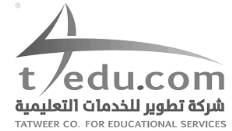 10
الكربوهيدرات
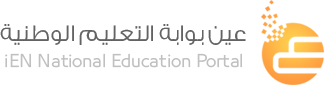 مثال
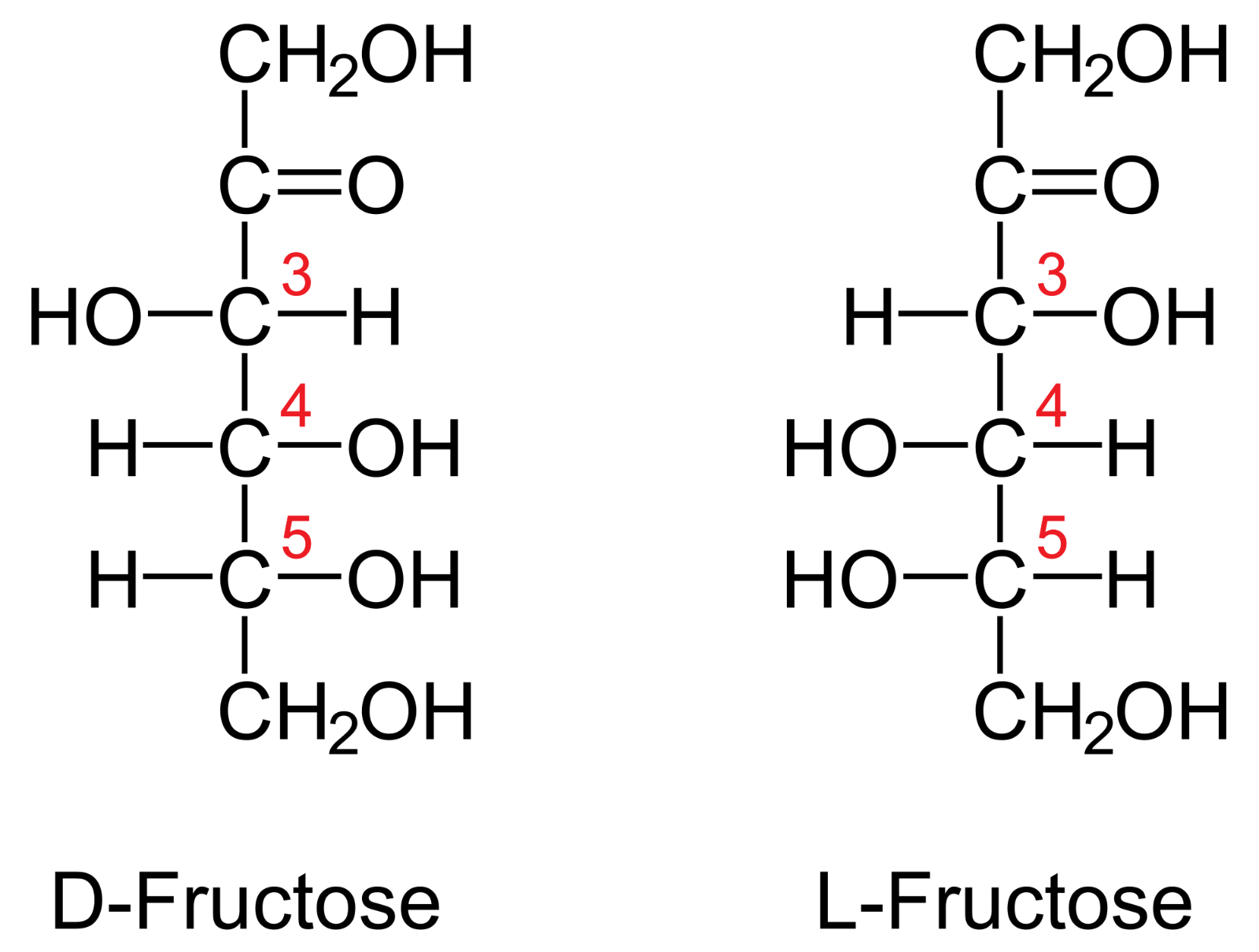 CH2OH
الفركتوز
CH2OH
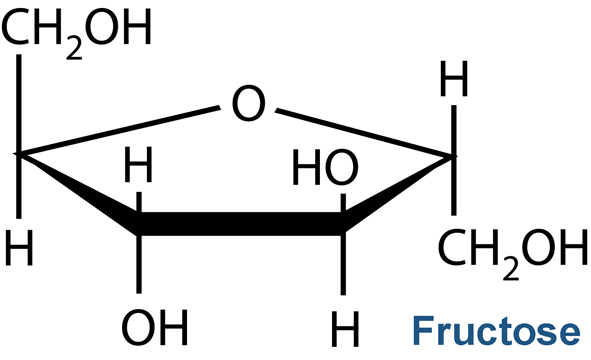 H
H
HO
- يتكون من 6 ذرات كربون ويحتوي على مجموعة الكيتون.
- يسمى سكر الفاكهة
H
HO
CH2OH
OH
H
OH
H
OH
H
OH
الشكل الحلقي
CH2OH
شكل السلسلة المفتوحة
فركتوز
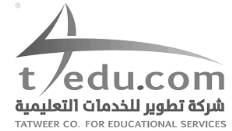 11
الكربوهيدرات
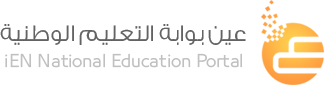 السكريات الثنائية
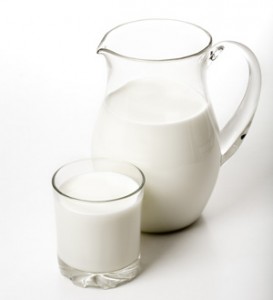 هو ارتباط  سكرين أحاديين من خلال تفاعل التكاثف لينطلق الماء.
الرابطة بين السكرين الأحاديين
هي الرابطة الإيثرية C-O-C
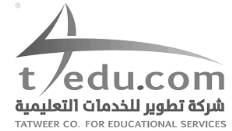 12
الكربوهيدرات
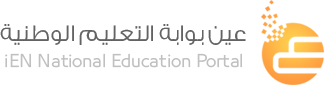 مثال
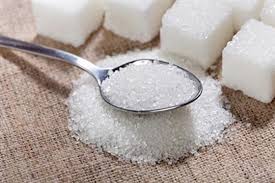 السكروز
يتكون من الجلوكوز و الفركتوز .
يسمى بسكر المائدة
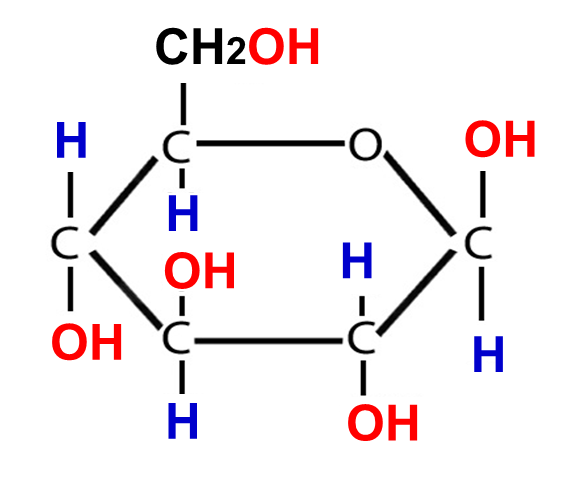 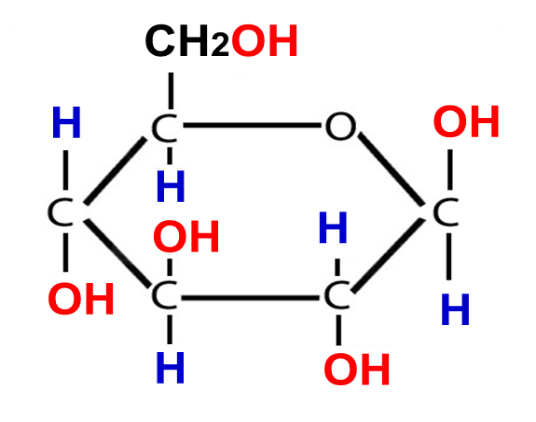 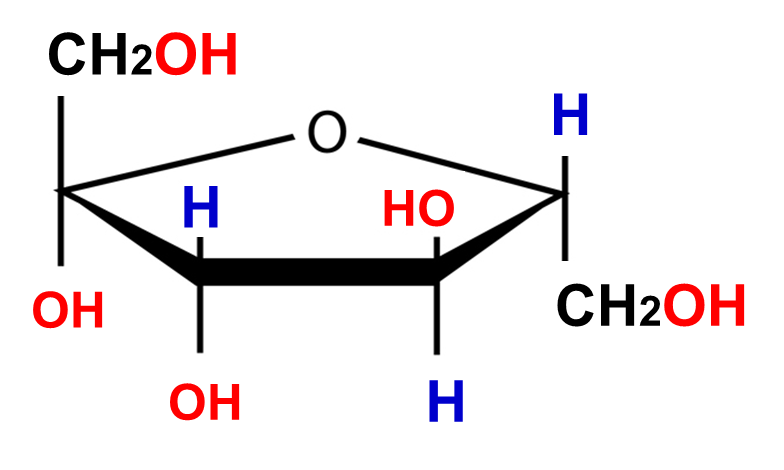 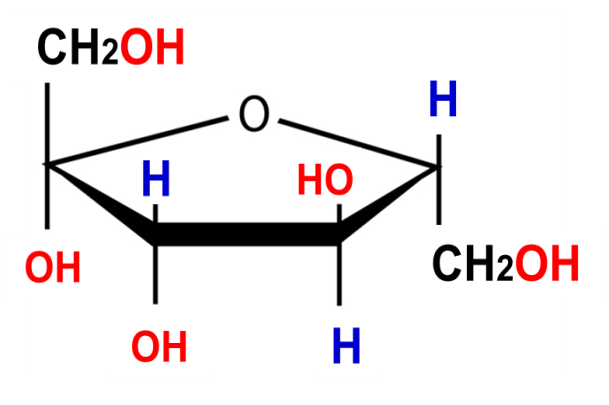 H
H2O
+
+
O
جلوكوز
سكروز
فركتوز
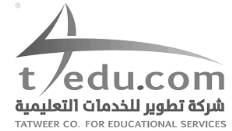 13
الكربوهيدرات
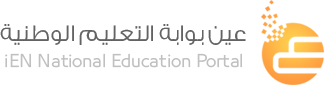 السكريات عديدة التسكر ( الكربوهيدرات المعقدة )
هي بوليمرات تتكون من 12 وحدة بناء أساسية أو أكثر من السكريات البسيطة.
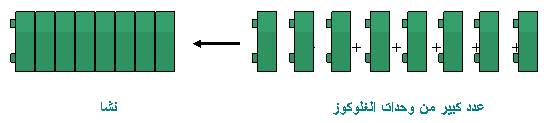 ترتبط وحداتها الأساسية
بروابط ايثرية C-O-C
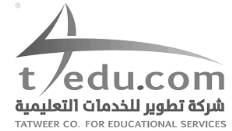 14
الكربوهيدرات
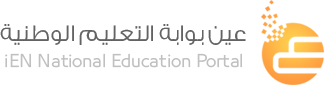 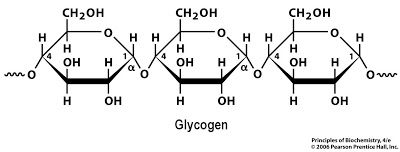 مثال
1) الجلايكوجين
يتكون من وحدات الجلوكوز.
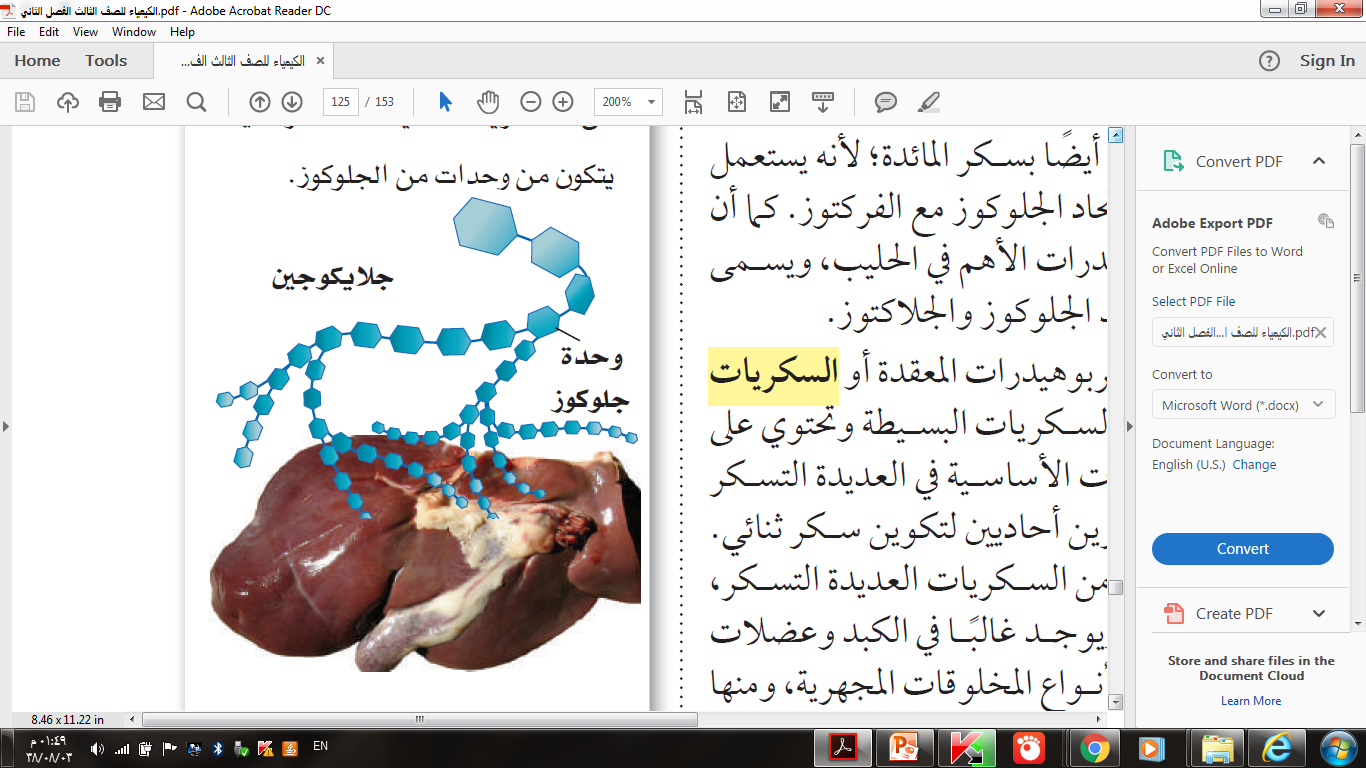 يوجد في الكبد وعضلات الإنسان والحيوان.
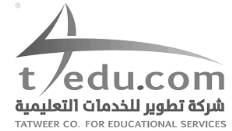 15
الكربوهيدرات
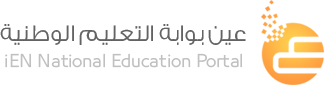 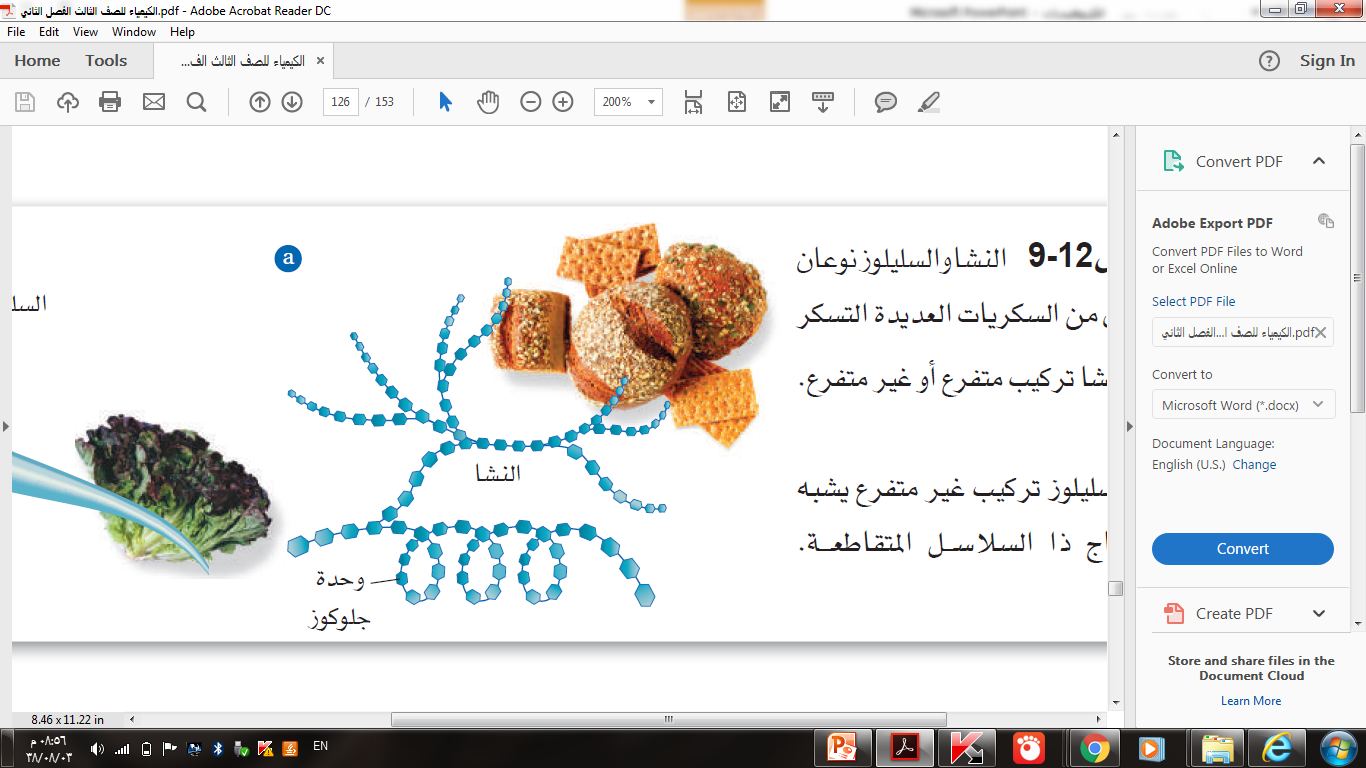 مثال
2) النشا.
لديه تركيب متفرع أو غير متفرع
3) السليلوز.
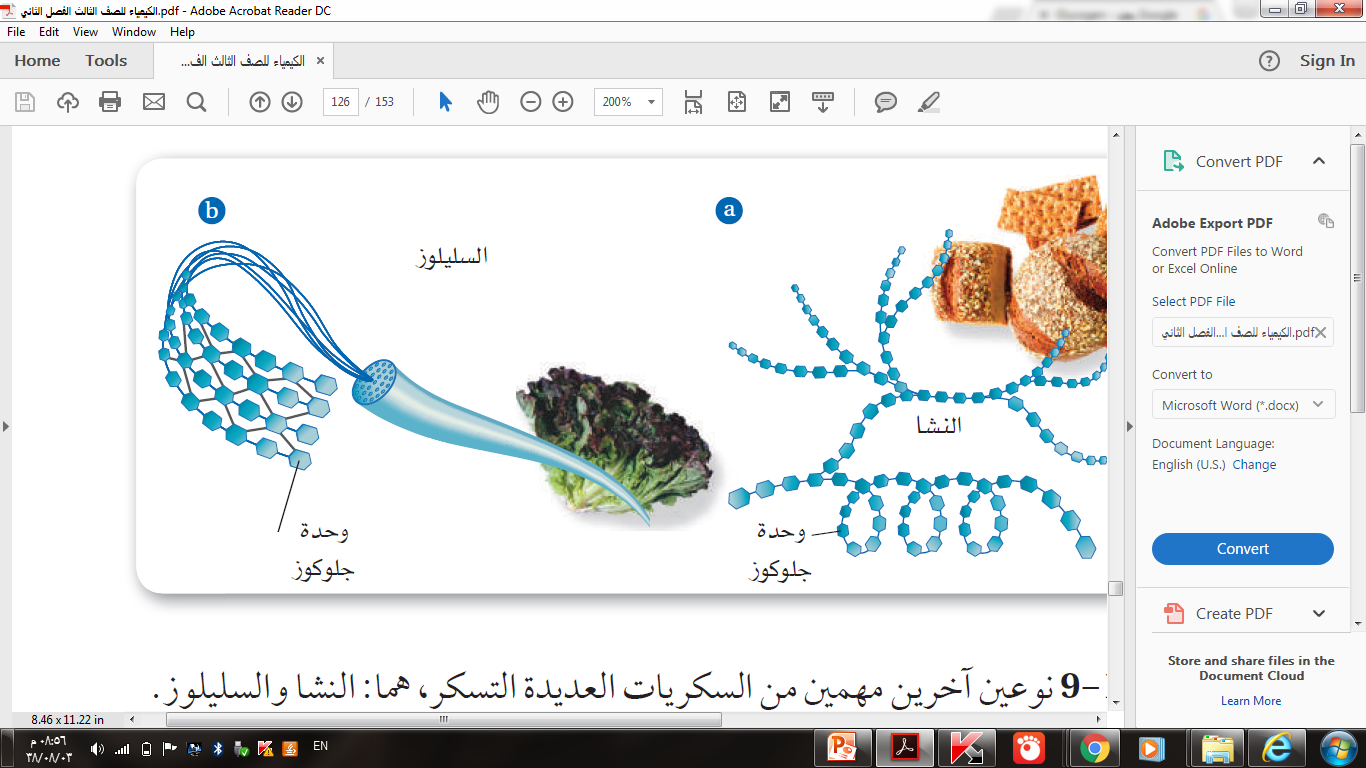 لديه تركيب غير متفرع يشبه السياج ذات السلاسل المتقاطعة
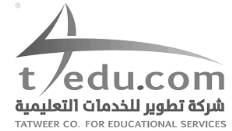 16
الكربوهيدرات
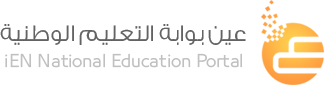 يتكون السكروز من ارتباط سكرين أحاديين هما..
تدريب1
جلوكوز و جلاكتوز
جلوكوز و فركتوز
جلوكوز و جلوكوز
جلوكوز و السكروز
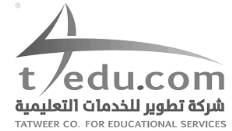 17
الكربوهيدرات
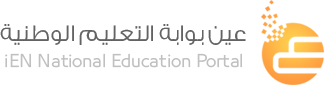 ما أوجه الشبه والإختلاف بين النشا و السليلوز ؟
تدريب2
الحل
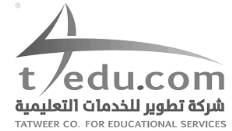 18
الكربوهيدرات
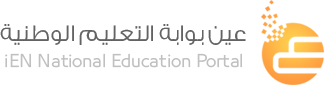 ما أوجه الشبه والإختلاف بين النشا و السليلوز ؟
تدريب2
الحل
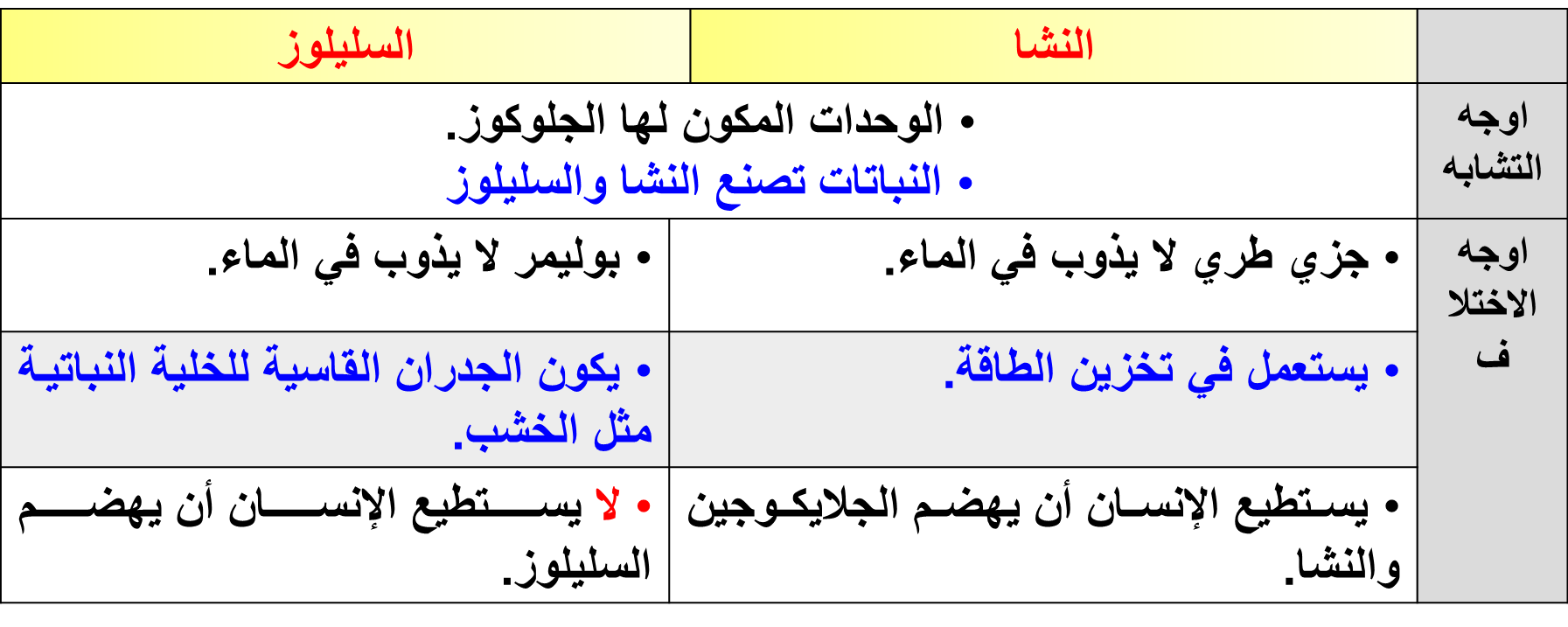 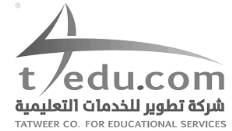 19
الكربوهيدرات
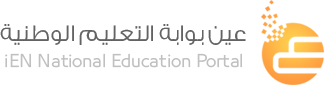 سكر سداسي له تركيب الألدهيد:
تدريب3
الفركتوز
الجلوكوز
السليلوز
السكروز
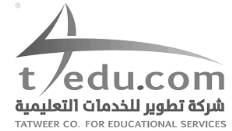 20
الكربوهيدرات
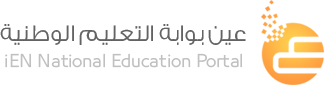 سكر سداسي له تركيب الألدهيد:
تدريب3
الفركتوز
الجلوكوز
السليلوز
السكروز
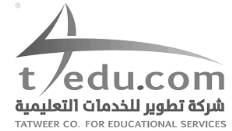 21
الكربوهيدرات
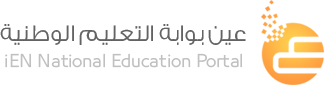 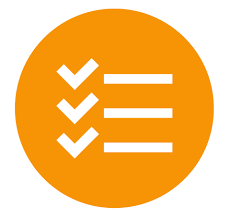 تقويم:
اذكر نوعين من أنواع السكريات المتعددة ؟ وما الوحدات  التي تتكون منها
الحل
1- النشا
2- السليلوز
تتكون من وحدات أساسية من الجلوكوز
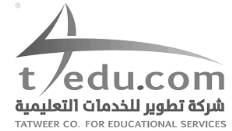 22
الكربوهيدرات
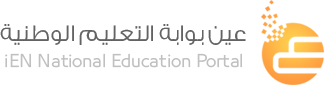 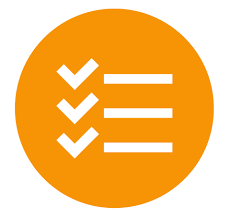 تقويم:
ما سبب اختلاف خصائص النشا عن السليلوز رغم أنها تتكون وحدة أساسية متشابه( الجلوكوز)؟ وما فائدة ذلك على الإنسان.
الحل
1- أن الروابط التي تربط الوحدات الأساسية معاً تتحه اتجاهات مختلفة في الفراغ
2- الفائدة يستطيع الإنسان أن يهضم الجلايكوجين والنشا ولا يستطيع هضم السليلوز
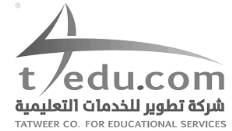 23
الكربوهيدرات
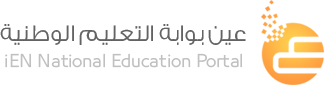 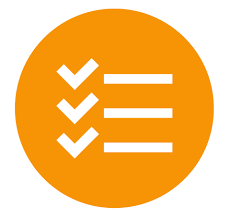 تقويم:
حدد المجموعة الوظيفية التي تربط الوحدات الأساسية السكرية .
الحل
(    ) هيدروكسيل
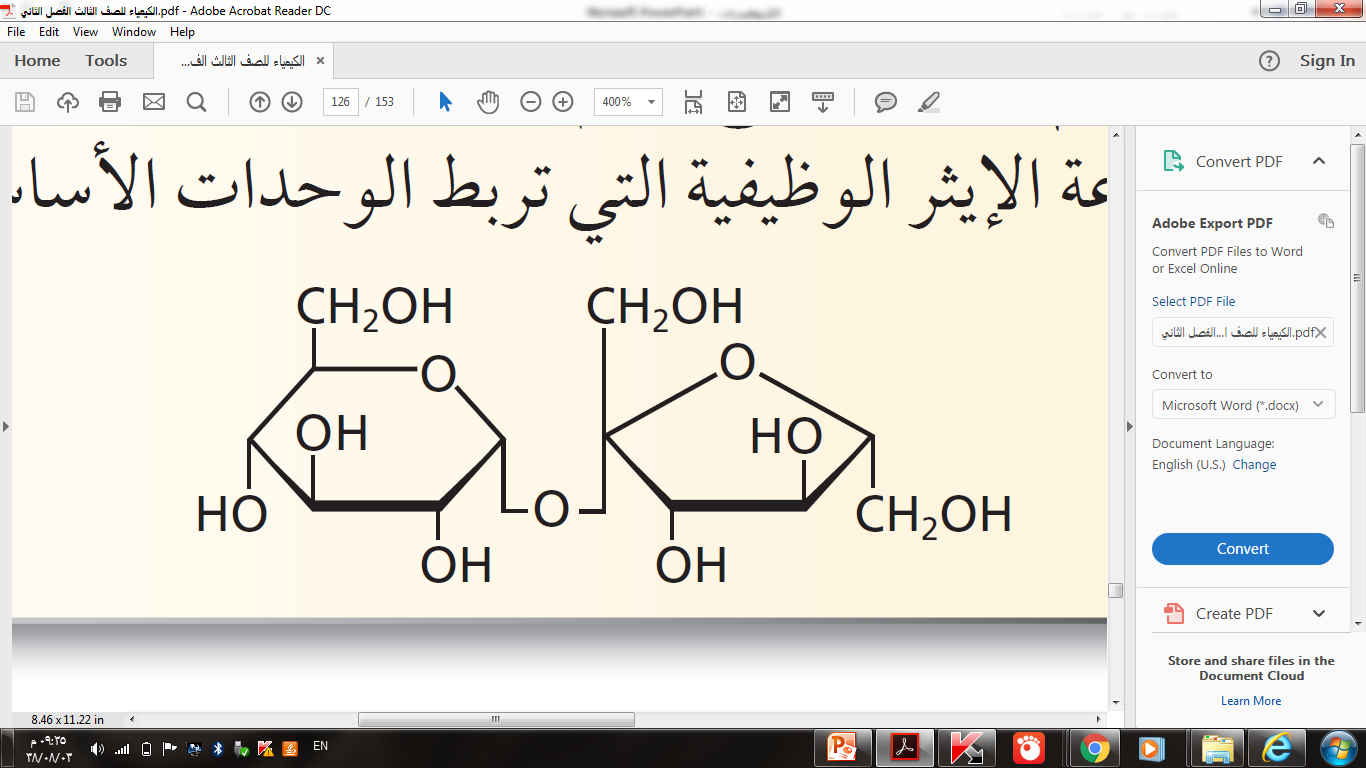 (    ) كربونيل
(    ) إيثر
(    ) كربوكسيل
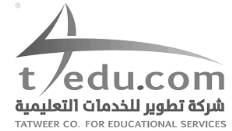 24
الكربوهيدرات
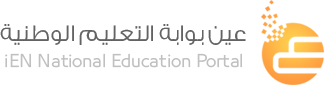 الكربوهيدرات
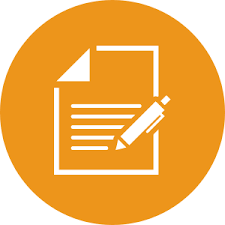 تعلمنا اليوم:
السكريات المتعددة
الكربوهيدرات
السكريات الثنائية
السكريات الأولية
هي بوليمرات تتكون من 12 وحدة بناء أساسية أو أكثر من السكريات البسيطة. مثل : الجلايكوجين
هي مركبات عضوية تحتوي على عدة مجموعات من الهيدروكسيل OH بالإضافة إلى مجموعة الكربونيل الوظيفية  C=O .
تحمل صفات الألدهيدات و الكيتونات , لأنها تحتوي على مجموعة الكربونيل .
مثل : الجلوكوز
هو ارتباط  سكرين أحاديين من خلال تفاعل التكاثف لينطلق الماء.
مثل : الفركتوز
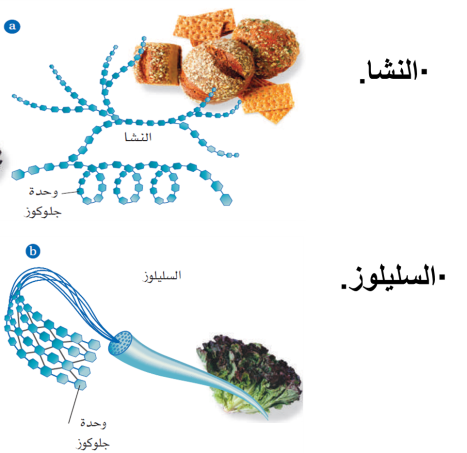 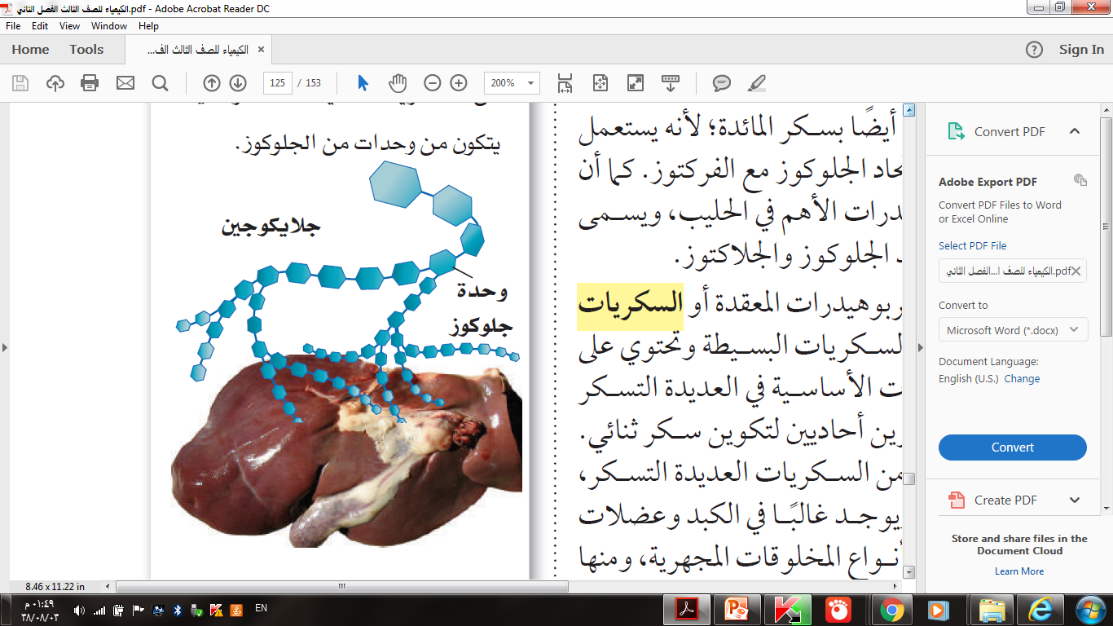 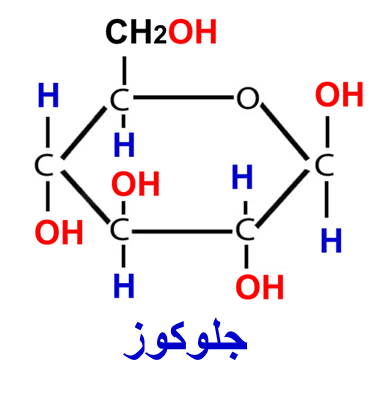 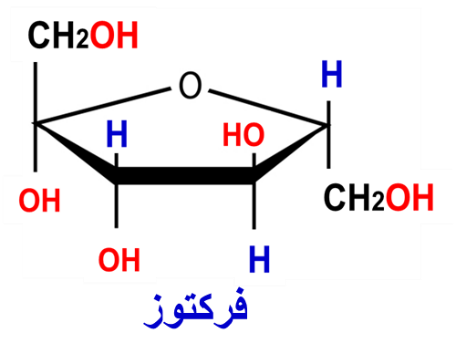 Cn(H2O)n
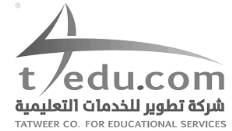 25
الكربوهيدرات
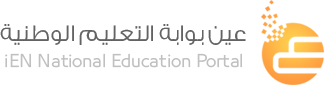 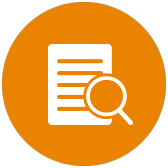 المــــراجـــــــــع:
كتاب الكيمياء للصف الثالث ثانوي - طبعة العبيكان 2016
الفصل الدراسي الثاني
للعام الدراسي 1437/ 1438هـ
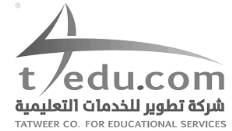 26
للتواصل أو لمزيد من الدروس
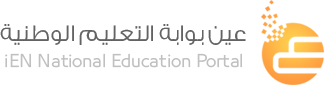 ien.edu.com
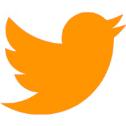 IEN_Edu
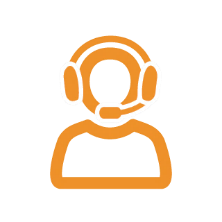 8004422220
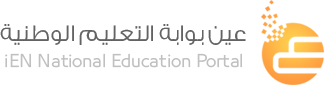 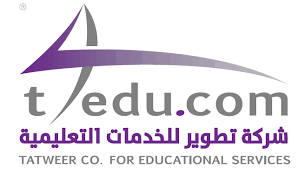 جميع الحقوق محفوظة لشركة تطوير للخدمات التعليمية